Prospects and Challenges of Laser Plasma Acceleration 2020 ff
Thoughts along the line of turning  Novel Acceleration Concepts  into 
Novel Accelerators and their Applications based on present achievements
LWFA-PWFA hybrid
Bright Betatron radiation
Intense neutron pulses
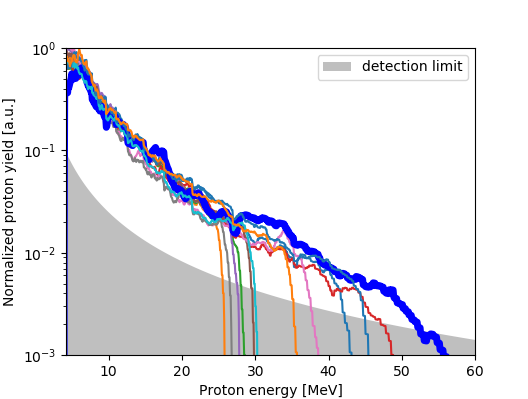 >10 kA electron peak current
 and fs-scale metrology
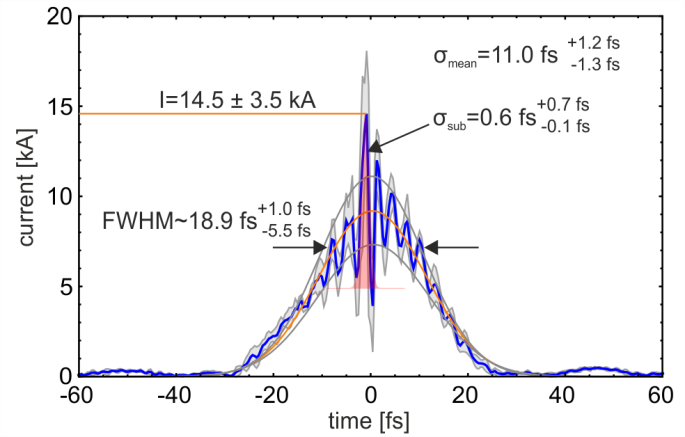 Predictive simulation 
      capability (onset)

Femto-scale metrology

Leading laser 
             infrastructure
>50 MeV protons @ 15J laser 
 energy, near Debris-free
Prospects and Challenges of Laser Plasma Acceleration 2020 ff
Thoughts along the line of turning  Novel Acceleration Concepts  into 
Novel Accelerators and their Applications
Controlled beam quality  (charge, energy, bandwidth, emittance, 
                                            pulse duration, slice properties)
Advanced metrology  (on-target laser diagnostics, on-shot plasma  
                                       diagnostics, femto-scale diagnostics, beam 
                                       metrology, active feedback)
Application ready throughput (repetition rate, i.e. kHz for electrons and    
                                                     photon sources, 1Hz for ions)
Laser and target technology development
and transport
Proton acceleration
Energy transfer
Dose delivery
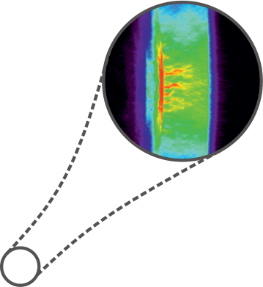 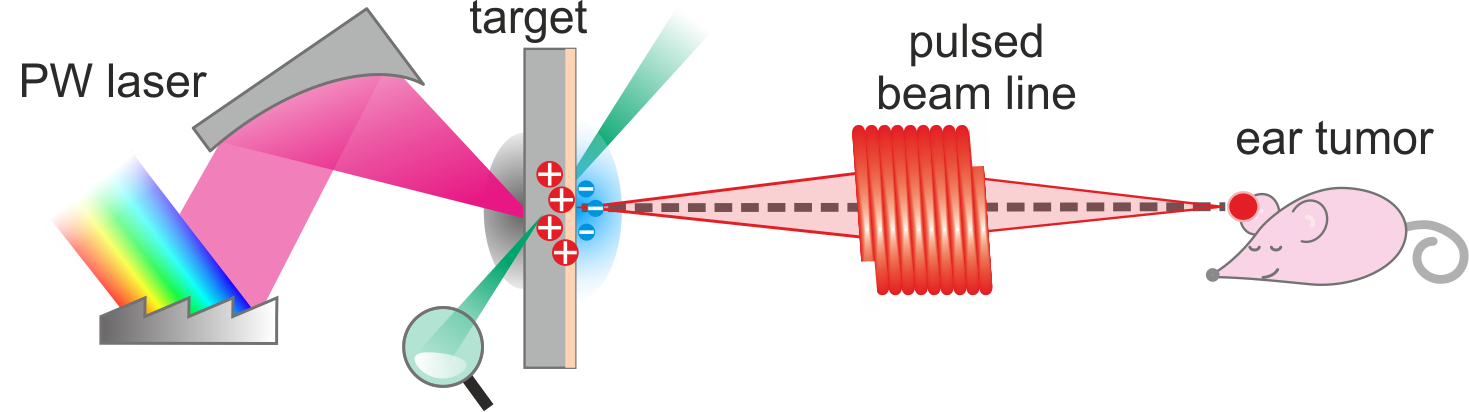 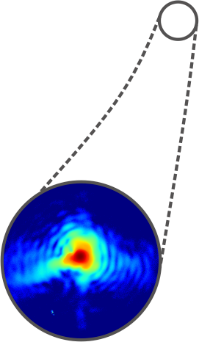 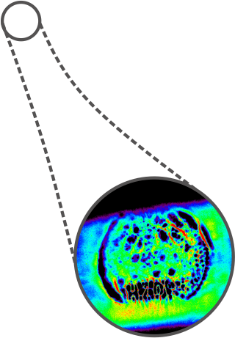 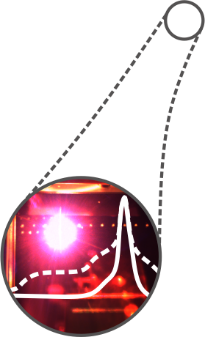 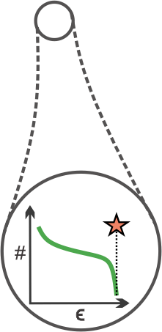 Prospects and Challenges of Laser Plasma Acceleration 2020 ff
Highlights …  

Understand scaling of proton energies and assess appls of societal  relevance 
Measure and control e beam parameters relevant for FELs and other applications
Increase average power (rep.rate) of plasma accelerators for high throughput  applications (feedback to industry)

Make use of current and upcoming facilities (ATHENA, EUPRAXIA, ELI)
ST4 – POF4
Novel Acceleration Concepts
-> Novel Accelerators and their Applications
Controlled beam quality  (charge, energy, bandwidth, emittance, duration)
LWFA injection high Q (THz generation, Betatron, Hybrid, …)
LWFA injection high quality and phase space manipulation (FEL, incl. other structures)
Combination with RF technology 
LWFA energy scaling (staging – for phase space control)
PWFA (incl. Hybrid) as quality booster
Ion energy scaling and controlled dose deposition (transport)

Average energy (repetition rate)
PWFA and Hybrid as concept study 
LWFA depending on driver technology 
Ions DPSSL and compatible contrast improvement
Ions targetry (Debris-free, fast exchange, …)
ST4 – POF4
Novel Acceleration Concepts
-> Novel Accelerators and their Applications
Controlled beam quality  -> Improved measurement techniques 
Beam parameters, slice properties, shape, high resolution, polarization…
Active feedback from these measurements
Plasma conditions time-resolved at variable densities 
Including overdense at full energy (variable critical densities) 
Laser parameters on target (full energy, full aperture, couplings, …)
Image guiding techniques for ion irradiation

Make explicit use of methods developed and future infrastructure 
IVF femtoscale probing, matter forum 
Athena 
In line with EU projects (EuPRAXIA, HIBEF@XFEL, …)